Урок- игра.
В стране  басен Крылова.
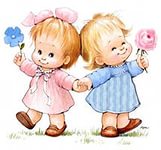 Где красота, там доброта
Их разлучить никто не сможет
Любая светлая мечта 
На двух других подруг похожа
И нам без них не обойтись
Ни светлым днем, ни днем дождливым
И если хочешь быть красивым
Ты добротою поделись.
Пословицы
Дружно не грузно , а врозь  хоть брось.
Делу время, а потехе час.
Литературная викторина.
1.Что такое басня?
Басня – это короткое стихотворение ,где вместо людей действуют звери, птицы, деревья, вещи.
2. Кто является автором басен: «Стрекоза и муравей», «Волк и ягненок», «Мартышка и очки», «Лебедь, рак и щука».
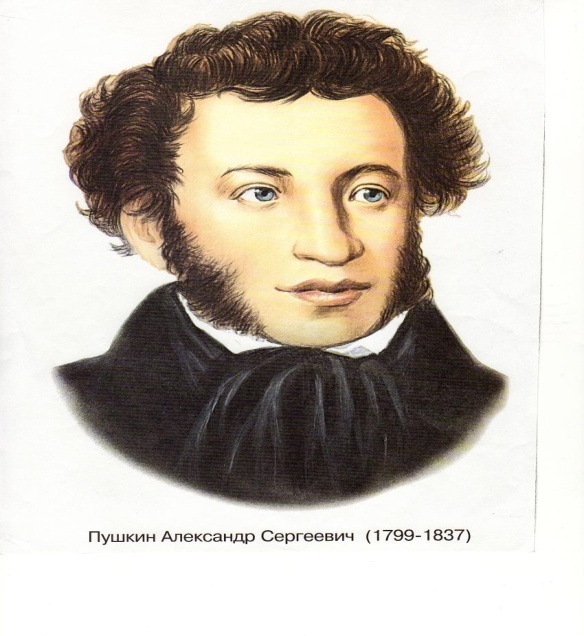 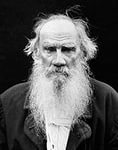 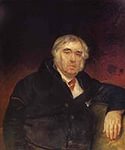 3.Что такое мораль басни?
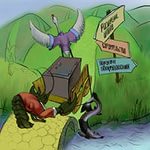 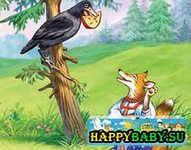 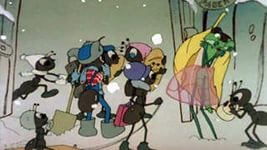 4. Кого И.А. Крылов в своих баснях назвал:
-  попрыгуньей
-  кум милый
-  кумушка
-  голубчик
5. Из какой басни реплика?
- И вместе трое все  в него впряглись.
- Так поди же , попляши.
-  А воз и ныне там.
-  Злой тоской удручена.
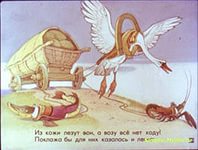 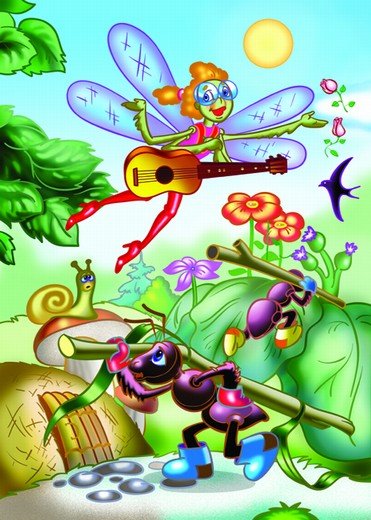 6. Какие из этих пословиц подходят к басням «Лебедь, рак и щука» и «Стрекоза и муравей»
Терпенье и труд все перетрут.
Делу -  время, а потехе- час.
Дружно негрузно, а врозь хоть брось.
На языке медок, а на уме ледок.
Физминутка
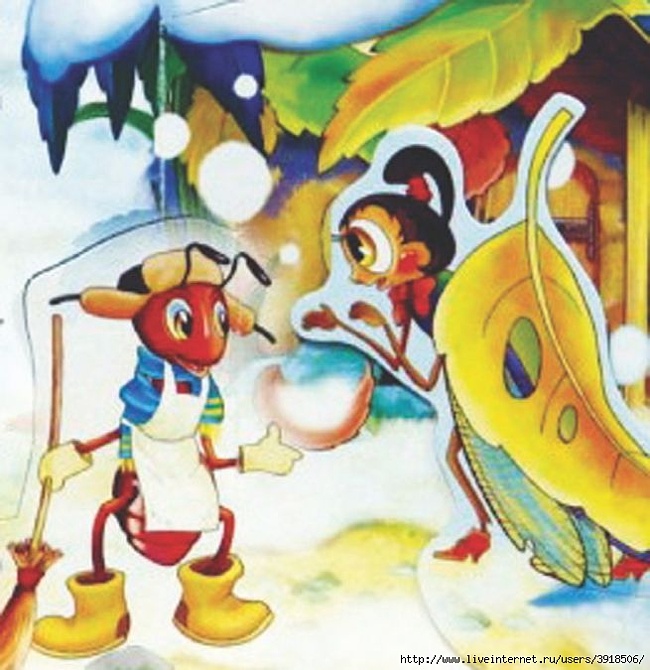 Кластер – описание муравья.
Кластер – описание муравья.
жестокосердный
трудолюбивый
злой
муравей
справедливый
хмурый
заботливый
Синквейн.
1. Название :
2. 2 прилагательных : черты характера
3. 3 глагола действия.
4. фраза из 4 слов.
5. Вывод.
Синквейн.
1. Муравей.
2. трудолюбивый заботливый
3. работает, запасает, воспитывает
4.муравей заботится о пропитании.
5. труженик.
Домашнее задание. Составить кластер к басне «Лебедь, рак и щука».
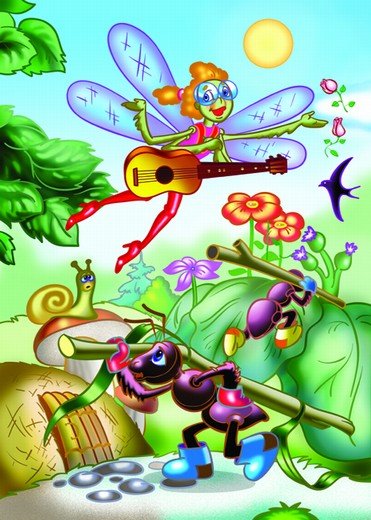 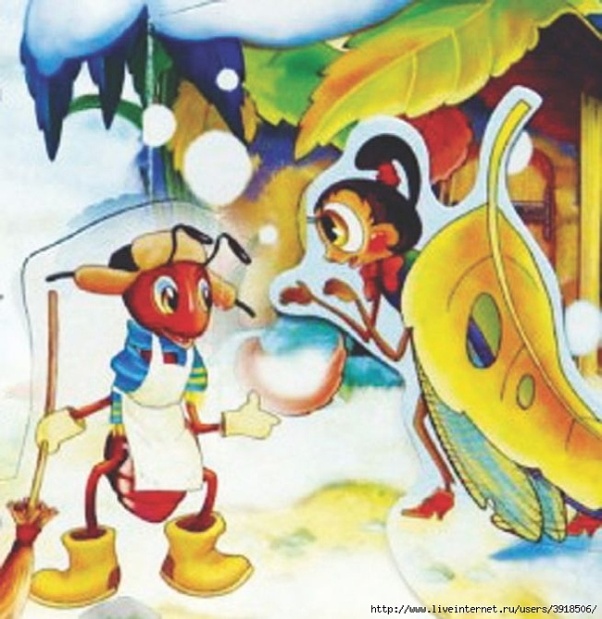 До новых встреч !!!
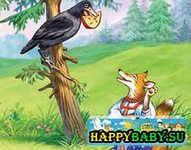 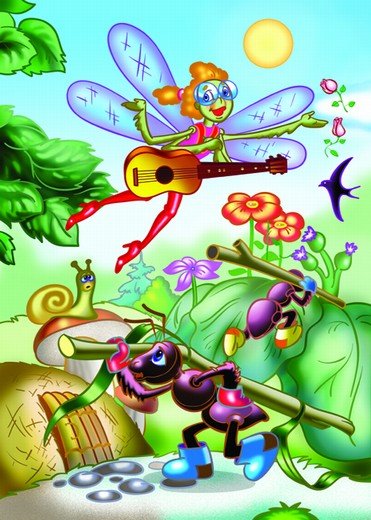 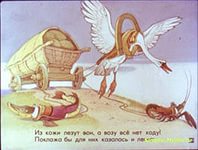 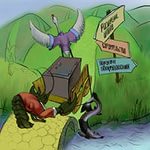